ФОНД СОЦИАЛЬНОГО СТРАХОВАНИЯ РОССИЙСКОЙ ФЕДЕРАЦИИ
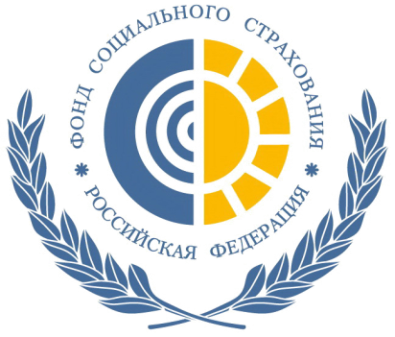 Финансовое обеспечение предупредительных мер по сокращению производственного травматизма и профессиональных заболеваний работников
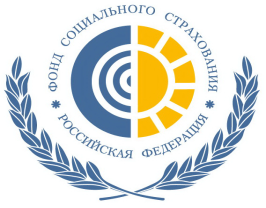 Обязательное социальное страхование  от несчастных случаев на производстве и профессиональных заболеваний
«Страховщик имеет право: … принимать решения о направлении страхователем до 20 процентов сумм страховых взносов на обязательное социальное страхование от несчастных случаев на производстве и профессиональных заболеваний, начисленных за предшествующий календарный год, за вычетом расходов, произведенных в предшествующем календарном году на выплату пособий по временной нетрудоспособности в связи с несчастными случаями на производстве или профессиональными заболеваниями
В 2015 году 
на финансирование предупредительных мер Пензенским РО
было выделено 36 мил. 689 тыс. рублей 
280 страхователям
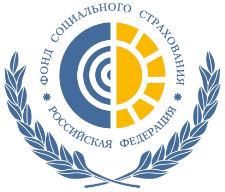 Порядок  и условия финансового обеспечения предупредительных мер 
по сокращению производственного травматизма и 
профессиональных заболеваний работников в 2016 году
Федеральный закон   от 14.12.2015 № 363-ФЗ  «О бюджете Фонда социального страхования Российской Федерации на 2016 год»  (п.2 ст.7) 
Постановление Правительства РФ от 19 июня 2012 г. N 610
         «Положения о Министерстве труда и социальной защиты Российской Федерации» (подпункт 5.2.35)
Приказ Минтруда России от 10 декабря 2012 года  № 580н 
    «Об утверждении Правил обеспечения  предупредительных мер  по сокращению  производственного  травматизма  и профессиональных заболеваний работников и санаторно - курортного лечения работников,  занятых на работах с вредными и (или) опасными производственными факторами» 
(в редакции приказа Минтруда России  от 20.02.2014 № 103н )
Приказ Минтруда России от 2 сентября 2014 года  № 598н 
      «Об утверждении административного регламента предоставления Фондом социального страхования Российской Федерации государственной услуги по принятию решения о финансовом обеспечении предупредительных мер по сокращению производственного травматизма и профессиональных заболеваний работников и санаторно-курортного лечения работников, занятых на работах с вредными и (или) опасными производственными факторами»
 (Зарегистрирован в Минюсте России 23 января 2015 г. N 35660)
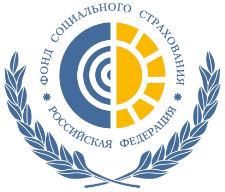 Мероприятия, финансируемые за счет  страховых взносов
 приказ Минтруда России  от 10 декабря 2012 года  № 580н
Проведение специальной оценки условий труда;
Реализация мероприятий по приведению уровней воздействия вредных и (или) опасных производственных факторов на рабочих местах в соответствие с государственными нормативными требованиями охраны труда;
Обучение по охране труда отдельных категорий застрахованных;
Приобретение работникам средств индивидуальной защиты
Санаторно-курортное лечение работников, занятых на работах с вредными и (или) опасными производственными факторами;
Проведение обязательных периодических медицинских осмотров (обследований) работников, занятых на работах с вредными и (или) опасными производственными факторами;
Обеспечение работников лечебно-профилактическим питанием;
Приобретение страхователями приборов для определения наличия и уровня содержания алкоголя (алкотестеры);
9 .  Приобретение страхователями приборов контроля за режимом труда и отдыха водителей (тахографов);
10 .  Приобретение страхователями аптечек для оказания первой помощи
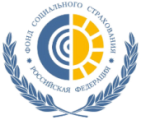 «Правила финансового обеспечения  предупредительных мер по сокращению    
  производственного травматизма и профессиональных заболеваний работников и санаторно-курортного лечения работников, занятых на работах с вредными и (или) опасными производственными факторами» 
(Приказ Минтруда России от 10.12.2012 № 580н)
Согласно действующим нормативным правовым актам финансовое обеспечение предупредительных мер носит заявительный характер.
Пункт 2 Правил:
Финансовое обеспечение предупредительных мер осуществляется страхователем за счет сумм страховых взносов на обязательное социальное страхование от несчастных случаев на производстве и профессиональных заболеваний (далее - страховые взносы), подлежащих перечислению в установленном порядке страхователем в Фонд в текущем финансовом году.
Пункт 4 Правил:
Заявление представляется в  территориальный орган Фонда 
(по месту регистрации страхователя) до 1 августа текущего календарного года
страхователь обращается в территориальный орган Фонда по месту своей регистрации, с полным комплектом документов (копии документов), обосновывающим необходимость финансового обеспечения предупредительных мер. :
  план финансового обеспечения предупредительных мер в текущем календарном году
  копия перечня мероприятий по улучшению условий и охраны труда работников, разработанного по результатам проведения специальной оценки условий труда, и (или) копия (выписка из) коллективного договора (соглашения по охране труда между работодателем и представительным органом работников)
 документы (копии документов), обосновывающие необходимость финансового обеспечения предупредительных мер
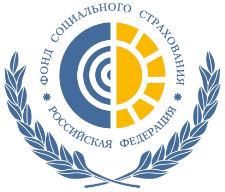 ПРИЧИНЫ ОТКАЗА в финансовом обеспечении предупредительных мер по сокращению производственного травматизма и профессиональных заболеваний работников
- у страхователя имеется недоимка по уплате страховых взносов, пени и штрафы, не погашенные на день подачи страхователем заявления в территориальный орган Фонда по месту своей регистрации;
  - представленные страхователем документы содержат недостоверную информацию;
 - если предусмотренные бюджетом Фонда средства на финансовое обеспечение предупредительных мер на текущий год полностью распределены.
при представлении страхователем неполного комплекта документов

Отказ в финансовом обеспечении предупредительных мер по другим основаниям не допускается

Страхователь вправе повторно, но не позднее срока, установленного пунктом 4 Правил, обратиться с заявлением в территориальный орган Фонда по месту своей регистрации.
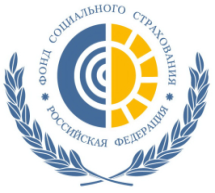 Сроки предоставления госуслуги «Принятие решения о      
    финансовом обеспечении предупредительных мер по сокращению производственного травматизма и профессиональных заболеваний работников и санаторно-курортного лечения работников, занятых на работах с вредными и (или) опасными производственными факторами»
(Приказ Минтруда России от 2 сентября 2014 г. N 598н)
Фонд 
        в отношении заявителей, у которых сумма страховых взносов, начисленных за предшествующий год, составляет более   8 000,0 тыс. рублей, решение принимается после согласования с Фондом:
  ТО в течение 3 рабочих дней со дня
получения заявления направляет его и комплект документов на согласование в Фонд;
2)     Фонд рассматривает документы и согласовывает решение  ТО
 в течение 15 рабочих дней со дня их поступления.
Территориальные органы Фонда (ТО)
         в отношении заявителей, у которых сумма страховых взносов, начисленных за предшествующий год составляет до 8 000,0 тыс. рублей включительно, решение принимается 
в течение 10 рабочих дней 
со дня получения заявления
Приказ о финансовом обеспечении предупредительных мер или об отказе в финансовом обеспечении предупредительных мер направляется заявителю ТО
 в течении 5 календарных дней со дня принятия решения
Обязательное социальное страхование от несчастных случаев на производстве и профессиональных заболеваний
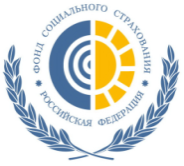 Структура предупредительных мер по сокращению производственного травматизма 
и профзаболеваний (по статьям расходов), по отчетным данным на 01.01.2016 года
Всего – 36 мил. 689 тыс. руб.
Обязательное социальное страхование от несчастных случаев на производстве и профессиональных заболеваний
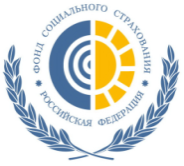 Основные нарушения, выявленные при рассмотрении документов на финансового обеспечения предупредительных мер по сокращению производственного травматизма и профессиональных заболеваний
Отсутствовал план финансового обеспечения предупредительных мер;
 Представленный перечень приобретаемых СИЗ не соответствовал Типовым нормам (соответствующим пунктам Типовых норм);
  Действие организаций на проведение специальной оценки условий труда было приостановлено (либо аннулировано);
 Вместо приказа о создании комиссии по проведению СОУТ был предоставлен приказ о создании комиссии по проведению аттестации рабочих мест по условиям труда;
 При рассмотрении документов выявлено наличие у страхователя задолженности по уплате страховых взносов;
 В документах страхователей, включивших в план финансового обеспечения предупредительных мер приобретение СИЗ, имелись сертификаты соответствия (декларации о соответствии), которые либо аннулированы, либо не отображались в реестре сертификатов соответствия Таможенного Союза (реестре зарегистрированных деклараций о соответствии).
Обязательное социальное страхование от несчастных случаев на производстве и профессиональных заболеваний
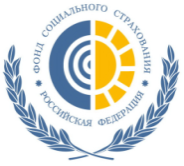 За выделением средств на финансовое обеспечение предупредительных мер обращаться:
На личном приеме по месту регистрации страхователя по адресу г. Пенза, ул. Московская, 19 
Филиал №1 Юркова Елена Борисовна – Главный специалист, 
                          каб. 230, т. 59-07-34
-   Филиал №2 Лукянова Татьяна Ивановна – Главный специалист, 
                          каб. 223, т. 59-07-06
 
В электронном виде  в системе «Единый портал государственных и муниципальных услуг» www.gosuslugi.ru
Сайт Пензенского регионального отделения Фонда www.fss.penza.ru
Обязательное социальное страхование от несчастных случаев на производстве и профессиональных заболеваний
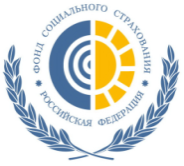 СПАСИБО ЗА ВНИМАНИЕ!
Начальник отдела страхования профессиональных рисков Пензенского регионального отделения Фонда социального страхования Российской Федерации 

Шалдыбин
Игорь Олегович
Тел.+7 (8412)59-06-06, 
e-mail:shaldybin_io@ro58.fss.ru